Public slides - Contains confidential information
PART 1
AIC redacted
Dapagliflozin for treating chronic kidney disease [ID3866]
Chair’s presentation
Chair: Megan John
ERG: ScHARR
Technical team: Zain Hussain, Charlie Hewitt, Linda Landells
Company: AstraZeneca
ACM2: 15th December 2021
1
Key issues for consideration
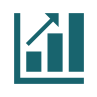 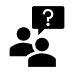 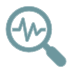 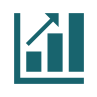 Key: Large impact             Small/moderate impact            Unknown impact
2
T2DM: Type 2 diabetes mellitus; uACR: Urine albumin-to-creatinine ratio
RECAP
Dapagliflozin (Forxiga, AstraZeneca)
Marketing authorisation: there is no experience with dapagliflozin for the treatment of CKD in patients without diabetes who do not have albuminuria
3
eGFR: Estimated glomerular filtration rate; T2DM: Type 2 diabetes mellitus
RECAP
CKD treatment algorithm (NICE CG203 [Aug 2021])
+/-
+/-
+/-
+/-
Management of other complications:
Erythropoietin stimulating agents therapy
Phosphate binders
Bisphosphonates
Colecalciferol/ergocalciferol
Alfacalcidol/calcitriol
Sodium bicarbonate
* plus consider SGLT2i, based on draft type 2 diabetes guideline for consultation
4
ACEi: Angiotensin converting enzyme inhibitor; ARB: Angiotensin receptor blocker; CVD: Cardiovascular disease; SGLT2i: Sodium-glucose cotransporter-2 inhibitor; uACR: Urine albumin-to-creatinine ratio
RECAP
Pivotal trial coverage of eligible population
uACR (mg/mmol)
eGFR
(mL/min/1.73 m2)
22.6
75
DAPA-CKD

67% T2DM
97% on optimised ACEi/ARB
25
ACEi: Angiotensin converting enzyme inhibitor; ARB: Angiotensin receptor blocker; CKD: Chronic kidney disease; eGFR: Estimated glomerular filtration rate; T2DM: Type 2 diabetes mellitus; uACR: Urine albumin-to-creatinine ratio
5
RECAP
CONFIDENTIAL
Supporting data: DECLARE-TIMI 58
uACR (mg/mmol)
eGFR
(mL/min/1.73 m2)
DECLARE-TIMI 58

T2DM ±CKD
**% on optimised ACEi/ARB
ACEi: Angiotensin converting enzyme inhibitor; ARB: Angiotensin receptor blocker; CKD: Chronic kidney disease; eGFR: Estimated glomerular filtration rate; T2DM: Type 2 diabetes mellitus; uACR: Urine albumin-to-creatinine ratio
6
RECAP
CONFIDENTIAL
Supporting data: DAPA-HF
uACR (mg/mmol)
eGFR
(mL/min/1.73 m2)
DAPA-HF

Heart failure ±CKD ±T2DM
(uACR not measured)
**% on optimised ACEi/ARB
ACEi: Angiotensin converting enzyme inhibitor; ARB: Angiotensin receptor blocker; CKD: Chronic kidney disease; eGFR: Estimated glomerular filtration rate; T2DM: Type 2 diabetes mellitus; uACR: Urine albumin-to-creatinine ratio
7
RECAP
Dapagliflozin data gaps compared with marketing authorisation
Subgroups without data from DAPA-CKD
eGFR less than 25ml/min/1.73 m2 or more than 75ml/min/1.73 m2 
uACR less than 22.6 mg/mmol
Not having maximally tolerated ACEi/ARBs
With prior transplants
Subgroups without any data
CKD + no T2DM + uACR less than 22.6 mg/mmol
CKD + prior organ transplants
8
ACEi: Angiotensin converting enzyme inhibitor; ARB: Angiotensin receptor blocker; CKD: Chronic kidney disease; eGFR: Estimated glomerular filtration rate; T2DM: Type 2 diabetes mellitus
RECAP
CONFIDENTIAL
Company’s weighted subgroup approach post technical engagement
ERG: 
Subgroup 1 most closely reflects the DAPA-CKD population
Prefer individual subgroup analysis rather than company’s weighted approach
9
CKD: Chronic kidney disease; CPRD: Clinical practice research datalink; eGFR: Estimated glomerular filtration rate; T2DM: Type 2 diabetes mellitus; uACR: Urine albumin-to-creatinine ratio
RECAP
Appraisal Consultation Document (ACD) – Preliminary recommendation
Dapagliflozin is recommended as an option for treating chronic kidney disease (CKD) in adults. It is recommended only if:
it is an add-on to optimised standard care including angiotensin-converting enzyme (ACE) inhibitors or angiotensin-receptor blockers (ARBs), unless these are contraindicated or not tolerated, and
people have an estimated glomerular filtration rate (eGFR) of 25 ml/min/1.73 m2 to 75 ml/min/1.73 m2 and:
a urine albumin-to-creatinine ratio (uACR) of 22.6 mg/mmol or more 
or
a uACR of 3 mg/mmol or more and type 2 diabetes.
10
RECAP
Population covered by ACD recommendations
uACR (mg/mmol)
eGFR
(mL/min/1.73 m2)
3
22.6
75
With T2DM
With or without T2DM
25
All having optimised ACEi/ARB
ACEi: Angiotensin converting enzyme inhibitor; ARB: Angiotensin receptor blocker; CKD: Chronic kidney disease; eGFR: Estimated glomerular filtration rate; T2DM: Type 2 diabetes mellitus; uACR: Urine albumin-to-creatinine ratio
11
Key issues for consideration
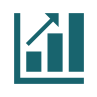 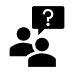 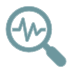 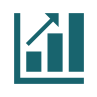 Key: Large impact             Small/moderate impact            Unknown impact
12
T2DM: Type 2 diabetes mellitus; uACR: Urine albumin-to-creatinine ratio
RECAP
Committee’s consideration in ACD
New evidence submitted
ACEi: Angiotensin converting enzyme inhibitor; ARB: Angiotensin receptor blocker; CKD: Chronic kidney disease; eGFR: Estimated glomerular filtration rate; QALYs: Quality adjusted life years; SGLT2i: Sodium-glucose cotransporter-2 inhibitor; T2DM: Type 2 diabetes mellitus; uACR: Urine albumin-to-creatinine ratio
13
RECAP
Committee’s consideration in ACD
New evidence submitted
14
T2DM: Type 2 diabetes mellitus; uACR: Urine albumin-to-creatinine ratio
RECAP
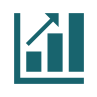 Committee’s consideration in ACD
New evidence submitted
15
CKD: Chronic kidney disease; CPRD: Clinical practice research datalink; ERG: Evidence review group
RECAP
Committee’s consideration in ACD
ACEi: Angiotensin converting enzyme inhibitor; ACR: Albumin-to-creatinine ratio; ARB: Angiotensin receptor blocker; CKD: Chronic kidney disease; SGLT2i: Sodium-glucose cotransporter-2 inhibitor; T2DM: Type 2 diabetes mellitus
16
Appraisal Consultation Document (ACD) Consultation comments
Company – AstraZeneca (new evidence)
2 x comparator companies
2x professional groups
1x patient/carer group
2x other (web comments)
ACD outcome was generally well received, but there were some mixed views as well. Consultation comments are summarised over the next few slides
17
Summary of ACD consultation comments
“Expert input during the first appraisal committee meeting seemed to suggest that urine tests are done more commonly in specialist renal clinics in secondary care”
CKD: Chronic kidney disease; NG203: NICE guideline for Chronic kidney disease: assessment and management; SGLT2i: Sodium-glucose cotransporter-2 inhibitor; uACR: Urine albumin-to-creatinine ratio; uPCR: urine protein-to-creatinine ratio
18
Summary of ACD consultation comments
“SGLT2 drugs are an extremely exciting development for the treatment of CKD that could delay the need for the difficult and onerous treatments like dialysis and have the potential to make a huge difference to the lives of kidney patients”
19
CKD: Chronic kidney disease; SGLT2i: Sodium-glucose cotransporter-2 inhibitor; T1DM: Type 1 diabetes mellitus
Summary of ACD consultation comments
“benefits of this drug are so clear that it is more important than ever that it is equitably available to all and particularly to service users who find our services more challenging to engage with”
20
ACEi: Angiotensin converting enzyme inhibitor; ARB: Angiotensin receptor blocker; eGFR: Estimated glomerular filtration rate; SGLT2is: Sodium-glucose cotransporter-2 inhibitors
Summary of ACD consultation comments
21
ACEi: Angiotensin converting enzyme inhibitor; ARB: Angiotensin receptor blocker; CKD: Chronic kidney disease; eGFR: Estimated glomerular filtration rate; uACR: Urine albumin-to-creatinine ratio
CONFIDENTIAL
Company’s updated economic analysis
Company provided additional economic analysis in response to ACD consultation
Uses a new CPRD dataset, which reflects patients with eGFR of 25 to 75 ml/min/1.73 m2 with or without a coded CKD diagnosis









Also provided scenario analyses within the additional subgroups with uACR <3 mg/mmol (KDIGO A1) and uACR of 3–22 mg/mmol (Modified KDIGO A2 - modified at upper bound to mirror the DAPA-CKD trial inclusion criteria, with the true A2 classification being 3–30 mg/mmol) in both the T2DM and non-T2DM population
CKD: Chronic kidney disease; CPRD: Clinical practice research datalink; eGFR: Estimated glomerular filtration rate; ICER: Incremental cost-effectiveness ratio; OS: Overall survival; T2DM: Type 2 diabetes mellitus; TE: Technical enegament; uACR: Urine albumin-to-creatinine ratio
22
CONFIDENTIAL
Company’s updated economic analysis – 
Post-technical engagement versus post-ACD model
ERG critique: new CPRD dataset likely includes large number of people who do not have CKD. Most people with eGFR 60 to 75 ml/min/1.73 m2, who would be a large proportion of new CPRD population, do not have other CKD markers
23
ACEi: Angiotensin converting enzyme inhibitor; ARB: Angiotensin receptor blocker; CKD: Chronic kidney disease; CPRD: Clinical practice research datalink; eGFR: Estimated glomerular filtration rate
Issue 1: Should dapagliflozin be recommended in people with type 2 diabetes and a uACR less than 3 mg/mmol?
uACR (mg/mmol)
eGFR
(mL/min/1.73 m2)
3
22.6
75
With T2DM
With or without T2DM
With T2DM?
25
All having optimised ACEi/ARB
ACEi: Angiotensin converting enzyme inhibitor; ARB: Angiotensin receptor blocker; CKD: Chronic kidney disease; eGFR: Estimated glomerular filtration rate; T2DM: Type 2 diabetes mellitus; uACR: Urine albumin-to-creatinine ratio
24
CONFIDENTIAL
Issue 1: Should dapagliflozin be recommended in people with type 2 diabetes and a uACR less than 3 mg/mmol?
Company response:
No clear rationale for restrictions based on uACR threshold of 3 mg/mmol, which represents an additional subgroup  cost-effectiveness results not presented above and below this threshold for patients with comorbid type 2 diabetes
Post hoc subgroup analyses of DECLARE-TIMI 58 for people with a uACR level above or below a threshold of 22.6 mg/mmol indicates a consistent treatment effect for dapagliflozin for renal and cardiorenal endpoints
Mosenzon et al. 2019 provide further evidence of treatment benefit for dapagliflozin for these endpoints across uACR subgroups defined according to KDIGO guidelines
25
KDIGO: Kidney Disease: Improving Global Outcomes; SGLT2: Sodium-glucose cotransporter-2; T2DM: Type 2 diabetes mellitus; uACR: Urine albumin-to-creatinine ratio
Issue 1: Should dapagliflozin be recommended in people with type 2 diabetes and a uACR less than 3 mg/mmol?
Company response:
Additional analyses using updated model presented for patients with T2DM and: 
uACR less than 3 mg/mmol (KDIGO A1) 
uACR of 3-22 mg/mmol (modified KDIGO A2) 
ICERs below £7,000/QALY in both of these subgroups irrespective of whether modelled risks are adjusted using the new CPRD dataset or not
Recommendations in NG28 are based on an economic model that does not include important data from DECLARE-TIMI-58
NICE-accredited UK Kidney Association Guidelines recommend SGLT2is to modify cardiovascular risk in people with CKD and comorbid type 2 diabetes, regardless of uACR 
Cites the appeal for NICE Technology Appraisal 504 (TA504) of pirfenidone for treating idiopathic pulmonary fibrosis
Specifies the criteria for the appropriateness of considering subgroups within an appraisal
ACD: Appraisal consultation document; CPRD: Clinical research practice datalink; CKD: Chronic kidney disease; ICERs: Incremental cost-effectiveness ratios; KDIGO: Kidney Disease: Improving Global Outcomes; QALY: Quality adjusted life year; T2DM: Type 2 diabetes mellitus; uACR: Urine albumin-to-creatinine ratio
26
Issue 1: Should dapagliflozin be recommended in people with type 2 diabetes and a uACR less than 3 mg/mmol?
ERG critique:
No clinical subgroup analyses presented to support the clinical effectiveness of dapagliflozin in people with T2DM with comorbid CKD who have a uACR of less than 3 mg/mmol
NG28 found no relevant evidence supporting dapagliflozin use in group with uACR < 3
DECLARE-TIMI 58 analysis relates to the whole trial population, rather than the subgroup who had T2DM with comorbid CKD
Some concerns regarding new CPRD dataset in the updated economic model
Almost one third of the patients in CPRD dataset do not have T2DM
Impact of stratifying by T2DM status on dapagliflozin ICER is unclear
Transition probabilities and survival models applied in the uACR less than 3mg/mmol and 3-22mg/mmol subgroups reflect the overall DECLARECKD and DAPA-CKD datasets, rather than the specific subgroup uACR intervals 
This appraisal differs from TA504  no evidence of relative clinical effectiveness of dapagliflozin presented in the uACR less than 3 mg/mmol subgroup
Would be reasonable either for: 
NICE to provide clearer justification for restriction by 3 mg/mmol uACR threshold, or
Company to provide clinical evidence from DECLARE-TIMI 58 demonstrating relative effectiveness of dapagliflozin in subgroup with T2DM with uACR less than 3 mg/mmol, and any subgroup-specific economic analysis that better reflects patient characteristics
27
CKD: Chronic kidney disease; CPRD: Clinical practice research datalink; ICER: Incremental cost-effectiveness ratio; NG28: NICE guideline for Type 2 diabetes in adults: management; T2DM: Type 2 diabetes mellitus; uACR: Urine albumin-to-creatinine ratio
CONFIDENTIAL
Issue 2: Should dapagliflozin be recommended in people without type 2 diabetes and a uACR less than 22.6 mg/mmol?
uACR (mg/mmol)
eGFR
(mL/min/1.73 m2)
3
22.6
Recommended with T2DM
75
Without T2DM?
With or without T2DM
25
All having optimised ACEi/ARB
EMA: European Medicines Agency; FDA: United States Food and Drug Administration; MHRA: Medicines and Healthcare products Regulatory Agency; SD: Standard deviation; T2DM: Type 2 diabetes mellitus; uACR: Urine albumin-to-creatinine ratio
28
CONFIDENTIAL
Issue 2: Should dapagliflozin be recommended in people without type 2 diabetes and a uACR less than 22.6 mg/mmol?
Company response:
MHRA, EMA and the FDA have each granted marketing authorisations for dapagliflozin which are broad and not restricted by uACR or T2DM status
Consistency of the relative treatment effect for dapagliflozin was demonstrated irrespective of T2DM status in both DAPA-CKD and DAPA-HF  Likely applies to patients with lower uACR with and without T2DM
New analyses of the Truven and Optum database indicates a ***************************** ******************************************* provides further reassurance that dapagliflozin is effective in patients with CKD without T2DM and with a ***************************
Treatment effect of dapagliflozin in patients with CKD without T2DM and a ********** ***************** captured in the Truven and Optum databases
EMA: European Medicines Agency; FDA: United States Food and Drug Administration; MHRA: Medicines and Healthcare products Regulatory Agency; SD: Standard deviation; T2DM: Type 2 diabetes mellitus; uACR: Urine albumin-to-creatinine ratio
29
Issue 2: Should dapagliflozin be recommended in people without type 2 diabetes and a uACR less than 22.6 mg/mmol?
Company response:
In light of evidence from a targeted literature review, the mean age of 76.6 years, as applied in the ERG’s technical engagement addendum, is an overestimate of the true mean age
Clinical evidence for dapagliflozin in subgroup 3 implicitly accepted by the committee and ERG  ERG generated ICERs for subgroup 3 based on the higher mean age
Additional analyses using updated model presented for patients without T2DM and: 
uACR less than 3 mg/mmol (KDIGO A1) 
uACR of 3-22 mg/mmol (modified KDIGO A2) 
ICERs below £20,000 per QALY gained in both groups, irrespective of whether modelled risks are adjusted using the new CPRD dataset or not
CPRD: Clinical research practice datalink; CKD; ICERs: Incremental cost-effectiveness ratios; KDIGO: Kidney Disease: Improving Global Outcomes; QALY: Quality adjusted life year; T2DM: Type 2 diabetes mellitus; uACR: Urine albumin-to-creatinine ratio
30
CONFIDENTIAL
Issue 2: Should dapagliflozin be recommended in people without type 2 diabetes and a uACR less than 22.6 mg/mmol?
ERG critique:
ERG concerns remain unchanged  no direct evidence in people without T2DM and who have a uACR of less than 22.6 mg/mmol
Analysis of the Truven and Optum databases is limited:
Observational data with small sample sizes (n=** and n=** respectively) which only indicates ********************************************, a surrogate for hard clinical outcomes
ERG clinical experts did not believe this is sufficient evidence in this subgroup
Subgroup 3 represents ***** of the total target population and the economic model assumes the same relative treatment effect as that in subgroup 2
ERG’s decision to present cost-effectiveness analysis in subgroup 3 is unrelated to any judgement about the robustness of the clinical evidence in this subgroup
Analysis in subgroup 3 is intended to reflect people without T2DM but two thirds of people in the new CPRD dataset had T2DM  Analysis mostly informed by people with T2DM
Transition probabilities and OS models assumed to be same as subgroup 2
Non-T2DM adjustment factor is largely the only difference from subgroup 2  estimated in people who have higher uACR and don’t belong in subgroup 3
31
CPRD: Clinical research practice datalink; OS: Overall survival; T2DM: Type 2 diabetes mellitus; uACR: Urine albumin-to-creatinine ratio
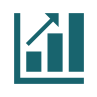 Issue 3: What mean age should be used in the model?
Company response:
Mean ages derived based on formal diagnosis of CKD from the subgroup-specific CPRD datasets unlikely to be representative of the total CKD population across stages 1-4:
Diagnosis of Stage 1–2 CKD requires assessment of uACR, but rates of uACR testing for patients at high risk of CKD in UK clinical practice are low and most patients are diagnosed at Stage 3 or later
Patients with early-stage CKD are less likely to have a Read code for CKD added to their primary care record. Therefore less likely to be included in the original CPRD analysis conducted by the Company
Patients with more advanced CKD (Stages 3–5) are typically older than patients with earlier CKD (Stages 1–2) given the irreversible, progressive nature of CKD. 
Results of a targeted literature review to validate the true mean age of patients with CKD stages 1–4 in UK clinical practice indicate that the mean age for this population is lower than 76.6 years currently assumed by the ERG
Mean age of 72.9 years from an updated CPRD dataset with eGFR restrictions (eGFR 25–75 ml/min/1.73 m2) is used in the updated economic analysis
32
CKD: Chronic kidney disease; CPRD: Clinical practice research datalink;  T2DM: Type 2 diabetes mellitus; uACR: Urine albumin-to-creatinine ratio
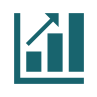 Issue 3: What mean age should be used in the model?
ERG critique:
Believe that all patients in this newly defined CPRD dataset were also having ACEi or ARB therapy
Clinical advice suggests most people with an eGFR of 60 to 75 ml/min/1.73 m2, which will represent a large proportion of patients in the new CPRD dataset, do not have other markers of CKD
Estimates of mean age from the targeted literature review not used in the economic analysis
Argument about older age not being representative of the target population also applies to all of the other CPRD patient characteristics
This raises broader questions about the appropriateness of including the CPRD adjustment
33
ACEi: Angiotensin converting enzyme inhibitor; ARB: Angiotensin receptor blocker; CPRD: Clinical practice research datalink;
Issue 4: Is canagliflozin a relevant comparator in people with co-morbid type 2 diabetes?
Company response:
Canagliflozin was not included in the scope for the appraisal
Whilst canagliflozin was recommended as part of a class-level recommendation for SGLT2is in NG203, it does not reflect current practice and its current usage is low
Canagliflozin is licenced only for the treatment of patients with diabetic kidney disease (CKD caused by T2DM). Comprises a subgroup of patients with CKD and comorbid T2DM
Uptake of canagliflozin amongst UK patients with DKD Stage 3a and b (eGFR 30–59 mL/min/1.73 m2)
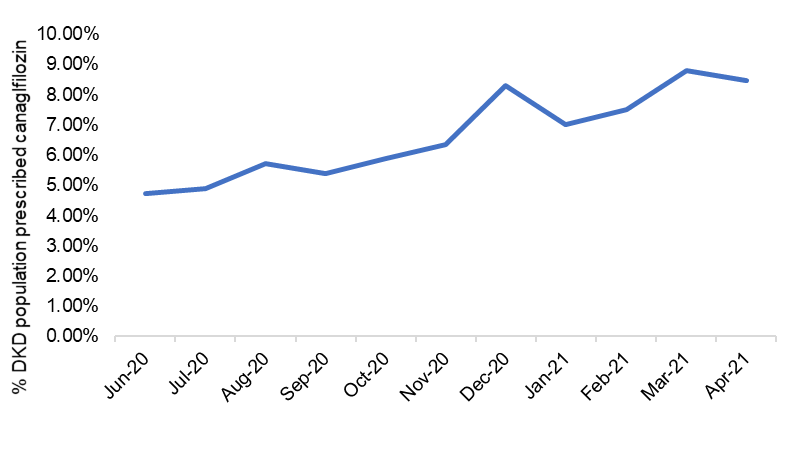 CKD: Chronic kidney disease; DKD: Diabetic kidney disease; eGFR: Estimated glomerular filtration rate; NG203: NICE guideline for Chronic kidney disease: assessment and management; SGLT2is: Sodium-glucose cotransporter-2 inhibitors; T2DM: Type 2 diabetes mellitus
34
Issue 4: Is canagliflozin a relevant comparator in people with co-morbid type 2 diabetes?
ERG critique:
Reasonable to include canagliflozin as a comparator within the subgroup of patients with T2DM, where the licensed indications for both treatments overlap (i.e. DKD)
On the basis of the company’s MAICs, it is reasonable to assume that dapagliflozin and canagliflozin are likely to be equally effective within this DKD subgroup
If usage of canagliflozin remains low, including canagliflozin as a comparator in the appraisal should be of little consequence for dapagliflozin
ACD statement relating to the use of the least expensive option of canagliflozin and dapagliflozin for people with CKD and T2DM seems reasonable
35
CKD: Chronic kidney disease; DKD: Diabetic kidney disease; MAICs: Matching-adjusted indirect comparisons; T2DM: Type 2 diabetes mellitus
Equality considerations
Company comments:
Restricted recommendation based on uACR levels risks many patients not receiving appropriate treatment due to a lack of testing, resulting in poorer disease outcomes
Most patients will be treated with dapagliflozin in primary care 
Patients in secondary care more likely to have a uACR test compared with primary care
Inequalities in uACR testing based on T2DM status will lead to unequal access to dapagliflozin
uACR testing rates currently lower in people with CKD without comorbid T2DM than those with comorbid T2DM
National CKD Audit in 2017 indicates that less than 15% of patients with CKD without T2DM receive annual uACR testing compared to 54% of those with T2DM
Within the DAPA-CKD trial similar proportions of patients with and without comorbid T2DM had a uACR of more than or equal to 22.6 mg/mmol pre-randomisation
Retrospective cohort study (Feakins et al. in 2018) demonstrates that uACR testing rates are lower for patients of black or Asian ethnicity background 
Use of a technology appraisal recommendation to encourage uACR testing is inappropriate
Restricted recommendation based on uACR means that patients with decreased renal function (eGFR less than 60 ml/min/1.73 m2), who either a) meet the uACR criteria but are not tested or b) have a normal uACR, would not have treatment with dapagliflozin
36
CKD: Chronic kidney disease; T2DM: Type 2 diabetes mellitus; uACR: Urine albumin-to-creatinine ratio
Equality considerations
London Kidney Network:
ACEi/ ARB use differentially distributed by ethnicity and deprivation 
SGLT2is may be overlooked or ACEi/ARB prescribing encouraged
Proteinuria testing is differential by age and ethnicity  impact on prescribing of dapagliflozin based on proven presence of proteinuria
Impact on people living with disabilities

ERG comments:
It is usual for NICE recommendations to relate only to those population(s) for whom the evidence suggests that the technology is both clinically and cost-effective
Evidence is lacking particularly for patients without T2DM and with a uACR of <22.6 mg/mmol; hence, it would seems reasonable for the recommendations to reflect this
Are there any equality issues relevant to this appraisal?
37
ACEi: Angiotensin converting enzyme inhibitor; ARB: Angiotensin receptor blocker; SGLT2is: Sodium-glucose cotransporter-2 inhibitors T2DM: Type 2 diabetes mellitus; uACR: Urine albumin-to-creatinine ratio
CONFIDENTIAL
Company’s updated base-case deterministic cost-effectiveness results
Company’s base case deterministic cost-effectiveness results (weighted)*
Company’s base case deterministic cost-effectiveness results (individual subgroups)*
At ACM1, the committee preferred individual subgroup analysis rather than company’s weighted approach
* Results do not include confidential commercial discounts for comparators/subsequent treatments
38
CPRD: Clinical practice research datalink; ICER: Incremental cost-effectiveness ratio; QALYs: Quality adjusted life years; T2DM: Type 2 diabetes mellitus; uACR: Urine albumin-to-creatinine ratio
Issue 1: Should dapagliflozin be recommended in people with type 2 diabetes and a uACR less than 3 mg/mmol?
New uACR subgroup scenario analyses for patients with CKD and comorbid T2DM*
† Modified at upper bound to mirror the DAPA-CKD trial inclusion criteria, with the true A2 classification being 3–30 mg/mmol
* Results do not include confidential commercial discounts for comparators/subsequent treatments
CKD: Chronic kidney disease; CPRD: Clinical practice research datalink; ICER: Incremental cost-effectiveness ratio; QALYs: Quality adjusted life years; T2DM: Type 2 diabetes mellitus; uACR: Urine albumin-to-creatinine ratio
39
Issue 2: Should dapagliflozin be recommended in people without type 2 diabetes and a uACR less than 22.6 mg/mmol?
New uACR subgroup scenario analyses for patients with CKD and without comorbid T2DM*
† Modified at upper bound to mirror the DAPA-CKD trial inclusion criteria, with the true A2 classification being 3–30 mg/mmol
* Results do not include confidential commercial discounts for comparators/subsequent treatments
40
CKD: Chronic kidney disease; CPRD: Clinical practice research datalink; ICER: Incremental cost-effectiveness ratio; QALYs: Quality adjusted life years; T2DM: Type 2 diabetes mellitus; uACR: Urine albumin-to-creatinine ratio
CONFIDENTIAL
Summary of uncertainties in clinical effectiveness evidence
41
CKD: Chronic kidney disease; CPRD: Clinical practice research datalink; T2DM: Type 2 diabetes mellitus; uACR: Urine albumin-to-creatinine ratio
Key issues for consideration
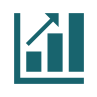 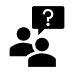 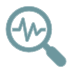 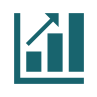 Key: Large impact             Small/moderate impact            Unknown impact
42
T2DM: Type 2 diabetes mellitus; uACR: Urine albumin-to-creatinine ratio